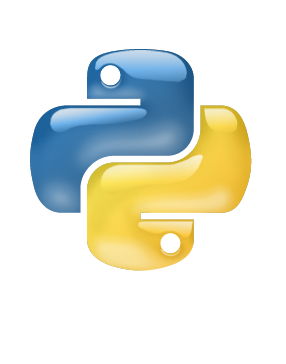 Some Common Issues:Common Algorithms
Damian Gordon
Prime Numbers
# PROGRAM CheckPrime:
a = int(input("Please input value:"))
b = a - 1
IsPrime = True
while b != 1:
# DO
    if a % b == 0:
        # THEN
        IsPrime = False
    # ENDIF;
b = b - 1
# ENDWHILE;
if IsPrime:
# THEN
    print(a, "is a prime number")
else:
    print(a, "is not a prime number")
# ENDIF;
# END.
A
7
# PROGRAM CheckPrime:
a = int(input("Please input value:"))
b = a - 1
IsPrime = True
while b != 1:
# DO
    if a % b == 0:
        # THEN
        IsPrime = False
    # ENDIF;
b = b - 1
# ENDWHILE;
if IsPrime:
# THEN
    print(a, "is a prime number")
else:
    print(a, "is not a prime number")
# ENDIF;
# END.
A
7
# PROGRAM CheckPrime:
a = int(input("Please input value:"))
b = a - 1
IsPrime = True
while b != 1:
# DO
    if a % b == 0:
        # THEN
        IsPrime = False
    # ENDIF;
b = b - 1
# ENDWHILE;
if IsPrime:
# THEN
    print(a, "is a prime number")
else:
    print(a, "is not a prime number")
# ENDIF;
# END.
A/B
7/6
7/5
A/B
7/4
A/B
7/3
A/B
7/2
A/B
# PROGRAM CheckPrime:
a = int(input("Please input value:"))
b = a - 1
IsPrime = True
while b != 1:
# DO
    if a % b == 0:
        # THEN
        IsPrime = False
    # ENDIF;
b = b - 1
# ENDWHILE;
if IsPrime:
# THEN
    print(a, "is a prime number")
else:
    print(a, "is not a prime number")
# ENDIF;
# END.
Sentinel value
# PROGRAM CheckPrime:
a = int(input("Please input value:"))
b = a - 1
IsPrime = True
while b != 1:
# DO
    if a % b == 0:
        # THEN
        IsPrime = False
    # ENDIF;
b = b - 1
# ENDWHILE;
if IsPrime:
# THEN
    print(a, "is a prime number")
else:
    print(a, "is not a prime number")
# ENDIF;
# END.
Sentinel value
Fibonacci Numbers
# PROGRAM FibonacciNumbers:
a = int(input("Please input value:"))
FirstNum = 1
SecondNum = 1
while a != 1:
# DO
    total = SecondNum + FirstNum
    FirstNum = SecondNum
    SecondNum = total
    a = a - 1
# ENDWHILE;
print(total)
# END.
# PROGRAM FibonacciNumbers:
a = int(input("Please input value:"))
FirstNum = 1
SecondNum = 1
while a != 1:
# DO
    total = SecondNum + FirstNum
    FirstNum = SecondNum
    SecondNum = total
    a = a - 1
# ENDWHILE;
print(total)
# END.
FirstNum
+
SecondNum
Total
# PROGRAM FibonacciNumbers:
a = int(input("Please input value:"))
FirstNum = 1
SecondNum = 1
while a != 1:
# DO
    total = SecondNum + FirstNum
    FirstNum = SecondNum
    SecondNum = total
    a = a - 1
# ENDWHILE;
print(total)
# END.
FirstNum
+
SecondNum
Total
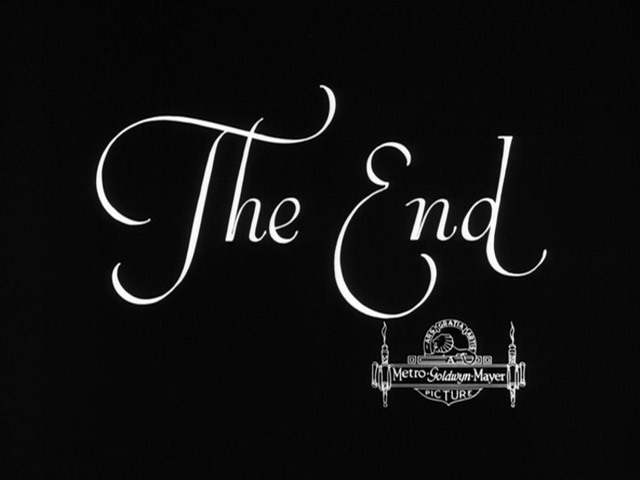